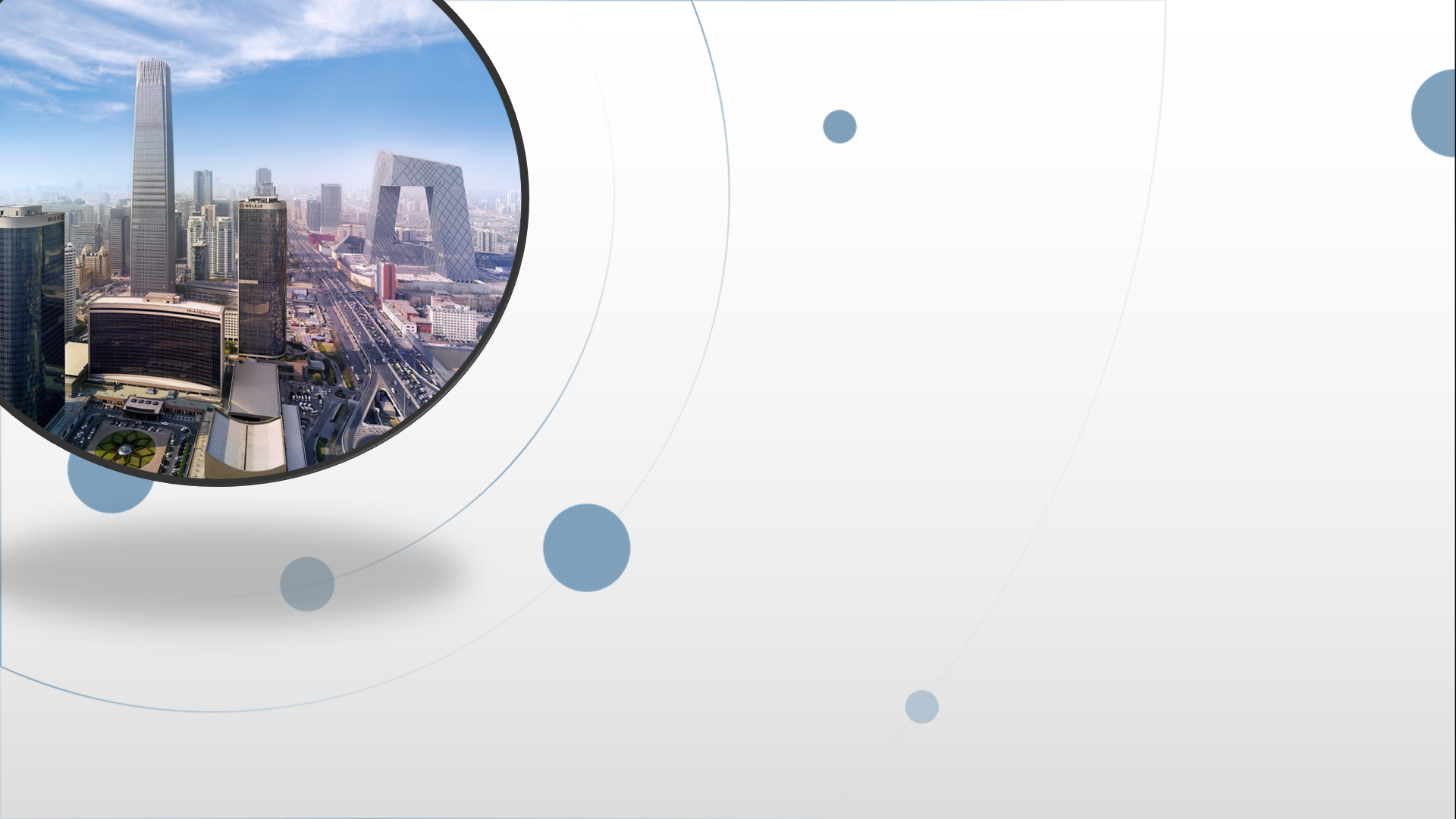 朝阳区线上课堂·高一年级政治
《政治与法治》第6课时    第三课  坚持和加强党的全面领导    第二框  巩固党的执政地位
北京市第十七中学   赵玉妹  刘雪松
   北京市朝阳区教育研究中心  刘曙光
第三课  坚持和加强党的全面领导
第一框   坚持党的领导
第二框   巩固党的执政地位
第二框  巩固党的执政地位
本框分两目
框题下探究与分享：加强党的执政能力建设
一、坚持全面从严治党二、坚持科学执政、民主执政、依法执政
第二框  知识结构
1.全面从严治党的必要性
2.新时代党的建设的总要求
坚持全面
从严治党
3.全面从严治党的核心、基础、关键和要害
3.2
巩固党的
执政地位
4.坚持党要管党、全面从严治党的意义
5.毫不动摇把党建设得更加坚强有力
坚持
 科学执政
 民主执政
 依法执政
1.科学执政、民主执政、依法执政的内涵及要求
2.科学执政、民主执政、依法执政的关系
第二框    巩固党的执政地位
教材29页  探究与分享1：加强党的执政能力建设
   2004年，党的十六届四中全会通过的《中共中央关于加强党的执政能力建设的决定》指出：
   “无产阶级政党夺取政权不容易，执掌好政权尤其是长期执掌好政权更不容易。党的执政地位不是与生俱来的，也不是一劳永逸的。我们必须居安思危，增强忧患意识，深刻汲取世界上一些执政党兴衰成败的经验教训，更加自觉地加强执政能力建设，始终为人民执好政、掌好权。”

      1.列举世界上一些政党失去执政地位的实例，
        讨论它们在政坛上沉浮的原因。
      2.面对新形势，谈谈如何巩固党的执政地位。
1. 列举世界上一些政党失去执政地位的实例，
      讨论它们在政坛上沉浮的原因。
实例：20世纪末21世纪初，世界上一批大党老党在长期执政
      后相继失去了执政地位。
      苏联共产党、墨西哥革命制度党、印度国大党等都是
      典型代表。

原因：虽然它们失去长期执政地位的具体原因各异，
      但归根结底，是党内出现了问题，
      失去了群众的拥护和支持，执政的根基动摇了。
警示：这警示我们，
      政党的先进性和政党的执政地位
      不是一劳永逸、一成不变的，
      过去先进不等于现在先进，
      现在先进不等于永远先进；    
      过去拥有不等于现在拥有，
      现在拥有不等于永远拥有。
 
      我们党
      只有始终坚持立党为公、执政为民，
          始终保持同人民群众的血肉联系，
      才能不断巩固执政地位、完成执政使命。
2.面对新形势，谈谈如何巩固党的执政地位。
①必须加强党自身的建设，坚持全面从严治党。
②必须不断进行自我革命，推动全面从严治党，
  把党建设得更加坚强有力，
  使党始终成为走在时代前列、人民衷心拥护、
  勇于自我革命、经得起各种风浪考验、朝气蓬勃的
  马克思主义执政党。
第一目   坚持全面从严治党
结合探究与分享1，讲5个问题：   
1.全面从严治党的必要性
2.新时代党的建设的总要求
3.全面从严治党的核心、基础、关键和要害
4.坚持党要管党、全面从严治党的意义
5.毫不动摇把党建设得更加坚强有力
1.全面从严治党的必要性
在新形势下，党面临的
  执政考验、改革开放考验、市场经济考验、外部环境考验
   是长期的、复杂的、严峻的，
  精神懈怠危险、能力不足危险、脱离群众危险、消极腐败危险
   更加尖锐地摆在全党面前。

    全面从严治党是推进党的建设新的伟大工程的必然要求。
2.新时代党的建设的总要求  打铁必须自身硬
坚持和加强党的全面领导，
坚持党要管党、全面从严治党，

以加强党的长期执政能力建设、先进性和纯洁性建设为主线，   
以党的政治建设为统领，
以坚定理想信念宗旨为根基，
以调动全党积极性、主动性、创造性为着力点，

全面推进党的政治建设、思想建设、组织建设、作风建设、纪律建设，
把制度建设贯穿其中，深入推进反腐败斗争，不断提高党的建设质量，

把党建设成为始终走在时代前列、人民衷心拥护、勇于自我革命、
经得起各种风浪考验、朝气蓬勃的马克思主义执政党。
3.全面从严治党的核心、基础、关键和要害
加强党的建设，必须推动全面从严治党向纵深发展。
  全面从严治党，
  核心是加强党的领导，
  基础在全面，关键在严，要害在治。
共产党有没有资格领导，这决定于我们党自己。——邓小平

   我们党要始终成为时代先锋、民族脊梁，始终成为马克思主义执政党，自身必须始终过硬。                            
                                         ——习近平
教材30页  相关链接：党内监督条例
《中国共产党党内监督条例》规定：

    党内监督必须把纪律挺在前面，
    运用监督执纪“四种形态”,
    经常开展批评和自我批评、约谈函询，
    让“红红脸、出出汗”成为常态； 
    党纪轻处分、组织调整成为违纪处理的大多数；
    党纪重处分、重大职务调整的成为少数；
    严重违纪涉嫌违法立案审查的成为极少数。
4. 坚持党要管党、全面从严治党的意义
治国必先治党，治党务必从严。

    坚持党要管党、全面从严治党，
    这是党的建设的一贯方针和要求，
    关系党的先进性、纯洁性，
    关系人心向背，
    关系国家和民族的兴衰，
    关系党的生死存亡。
教材30页  漫画：晒“清单”划“红线”
5.毫不动摇把党建设得更加坚强有力
总之，
   坚持和完善党的领导，
   保持和巩固党的执政地位，
   必须毫不动摇把党建设得更加坚强有力。
第二目   坚持科学执政、民主执政、依法执政
结合探究与分享2，讲两个问题：   
1. 科学执政、民主执政、依法执政的内涵及要求
2. 科学执政、民主执政、依法执政的关系
教材30页   探究与分享2：《深化党和国家机构改革方案》出台过程
2013年11月，党的十八届三中全会通过的《中共中央关于全面深化改革若干重大问题的决定》明确提出：“统筹党政群机构改革，理顺部门职责关系。”
    2015年，中央全面深化改革领导小组对深化机构改革进行调研。
    2017年10月，党的十九大报告强调：“深化机构和行政体制改革。统筹考虑各类机构设置，科学配置党政部门及内设机构权力、明确职责。”
    2018年2月1日，中共中央办公厅发出《关于对<中共中央关于深化党和国家机构改革的决定>稿征求意见的通知》，在党内一定范围征求意见。2月6日，习近平主持召开座谈会，听取各民主党派中央、全国工商联负责人和无党派人士代表的意见和建议。
2018年2月，党的十九届三中全会审议通过了《中共中央关于深化党和国家机构改革的决定》和《深化党和国家机构改革方案》，同意把 《深化党和国家机构改革方案》的部分内容按照法定程序
提交十三届全国人大一次会议审议。
    2018年3月17日，《深化党和国家机构改革方案》中涉及国务院
机构改革的内容由十三届全国人大一次会议审议通过。
    3月21日，《深化党和国家机构改革方案》全文对外公布。

     结合《深化党和国家机构改革方案》的出台过程，
       谈谈你对中国共产党执政方式的理解。
结合《深化党和国家机构改革方案》的出台过程，
      谈谈对中国共产党执政方式的理解。
①党和国家机构职能体系是中国特色社会主义制度的
  重要组成部分，是我们党治国理政的重要保障。
②党政机构属于上层建筑，必须适应经济基础的要求。
  经济不断发展，社会不断进步，人民生活不断改善，
  上层建筑就要适应新的要求不断进行改革。
③在《深化党和国家机构改革方案》的出台过程中，
  中国共产党注重调查研究，遵循社会发展规律，
  按照客观规律执好政、掌好权，科学配置党和国家
  机构的权力，体现了科学执政。
④从提出要统筹党政群机构改革，到最后方案的出台，
  多次调研、征求各部门和各民主党派的意见，
  发扬民主，尊重人民主体地位，
  体现了民主执政。

⑤党坚持在宪法和法律范围内活动，
  支持和保证人大依法履行职能，
  党的主张通过法定程序上升为国家意志，
  体现了依法执政。
1. 科学执政、民主执政、依法执政的内涵及要求
科学执政
       就是坚持以马克思主义为指导，不断探索和遵循
共产党执政规律、社会主义建设规律、人类社会发展规律，全面增强执政本领， 提高长期执政能力， 并按照客观
规律执好政、掌好权。
民主执政
  就是坚持为了人民执政、依靠人民执政。

  民主执政强调人民群众的历史主体地位。

  这就要求发展中国特色社会主义民主政治，
  以民主的制度、民主的形式、民主的手段保证在
  国家政治生活的各个方面坚持和实现人民当家作主， 
  团结一切可以团结的力量，调动一切积极因素，
  实现好、维护好、发展好最广大人民的根本利益，
  从而巩固和扩大党长期执政的群众基础。
依法执政
    是中国共产党执政的基本方式。
    党必须在宪法和法律的范围内活动。
    支持人民代表大会依法履行职能，使党的主张通过法定程序上升为国家意志，是党依法执政的重要体现。
    依法执政，就是坚持依法治国、建设社会主义法治国家，领导立法、保证执法、支持司法、带头守法，不断推进国家经济建设、政治建设、文化建设、社会建设、生态文明建设的法治化、规范化，以法治的理念、法治的体制、法治的程序保证党领导人民有效治国理政。
2. 科学执政、民主执政、依法执政的关系
科学执政、民主执政、依法执政是有机统一的，
    科学执政是基本前提，
    民主执政是本质所在，
    依法执政是基本途径。
    坚持科学执政、民主执政、依法执政，目的在于不断
    改进党的领导方式和执政方式，提高党的执政能力，
    巩固党的领导核心地位和执政地位，
    保证党领导人民有效治理国家，实现党的执政使命，
    引领承载着中国人民伟大梦想的航船破浪前进，
    胜利驶向光辉的彼岸。
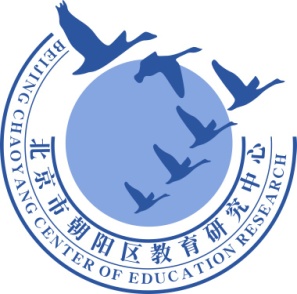 谢谢您的观看
北京市朝阳区教育研究中心  制作